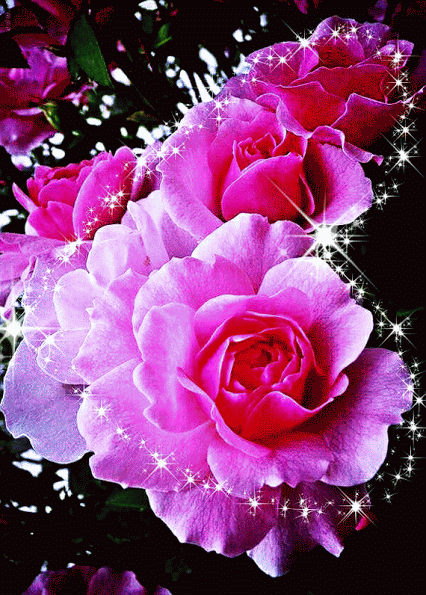 স্বাগতম
প              রি                 চি                      তি
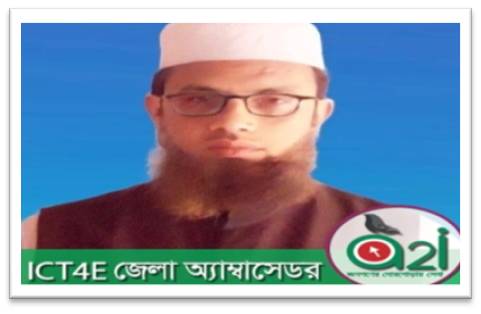 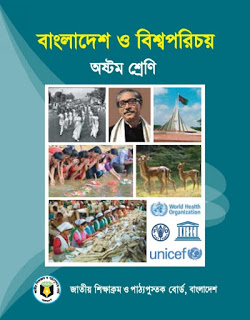 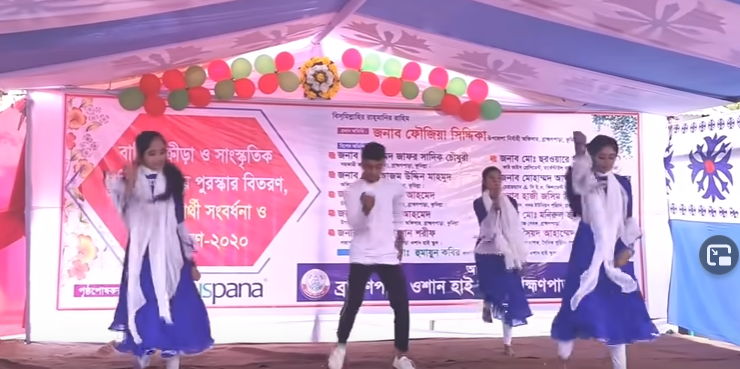 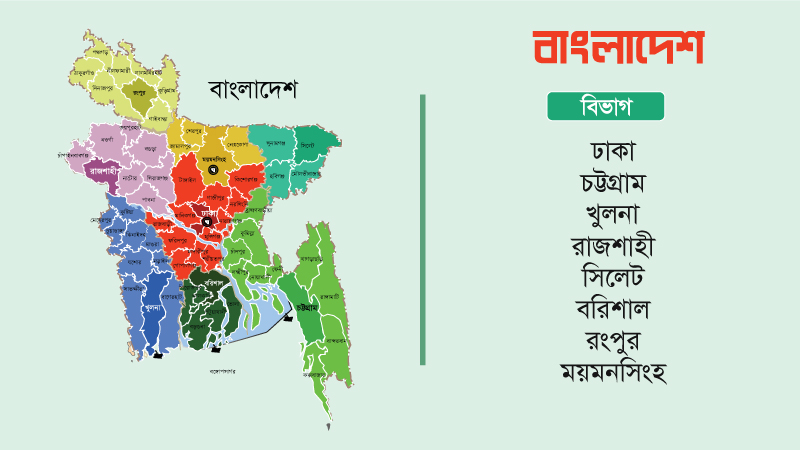 পাঠ সংস্লিষ্ট ছবি
ভি ডি ও দেখি
বাংলাদেশের  সংস্কৃতি
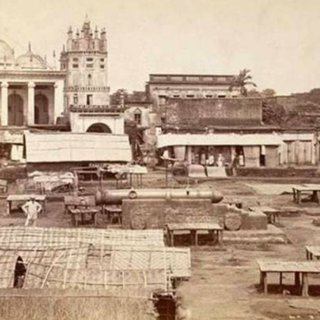 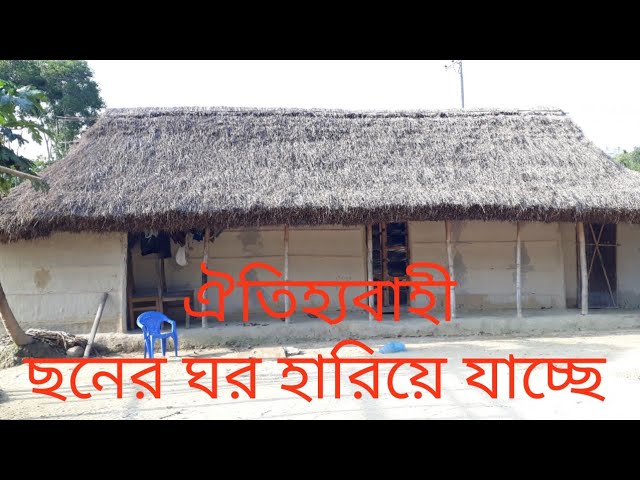 ঘর বাড়ি পরিবর্তন
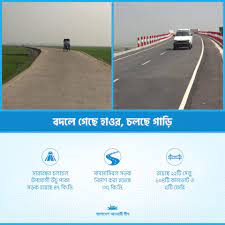 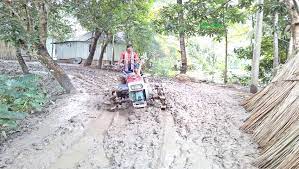 রাস্তাঘাটের পরিবর্তন
মানুষের  জীবনের অস্তিত্বকে টিকিয়ে রাখতে যা সৃষ্টি করে তা-ই হলো সংস্কৃতি
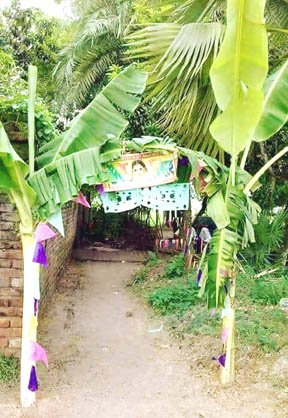 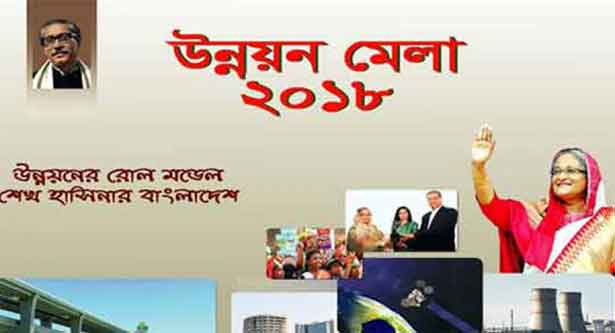 বিবাহ গেইট
সাংস্কৃতি পরিবর্তন
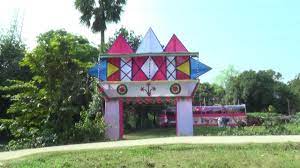 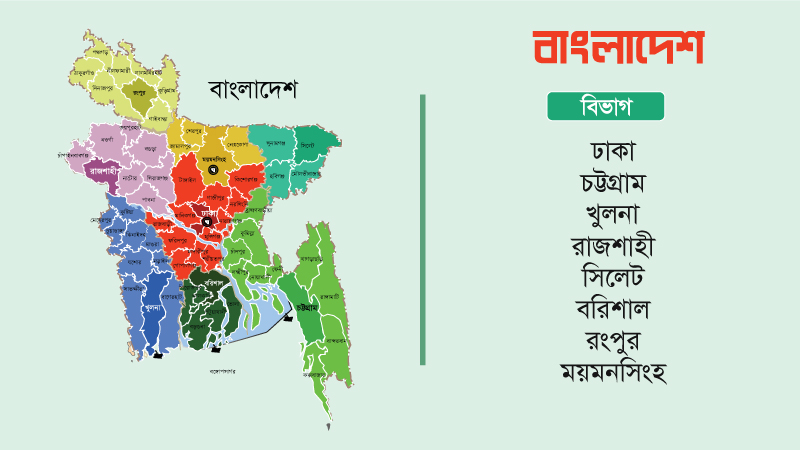 বিবাহ গেইট
আজকের পাঠঃ বাংলাদেশের সংস্কৃতিক পরিবর্তন ও উন্নয়ন
শিখনফল
এ পাঠ শেষে শিক্ষার্থীরা---
 সাংস্কৃতি কি ?তা বলতে পারবে;
সাংস্কৃতিক পরিবর্তন দুই ধরনের তা ব্যাখ্যা করতে পারবে;
সাংস্কৃতিক পরিবর্তনের পর যে রুপ বদল হয় তাই -হলো উন্নয়ন তা বর্ণনা করতে পারবে।
এ সো আলোচন করি সংস্কৃতি বিষয়ে
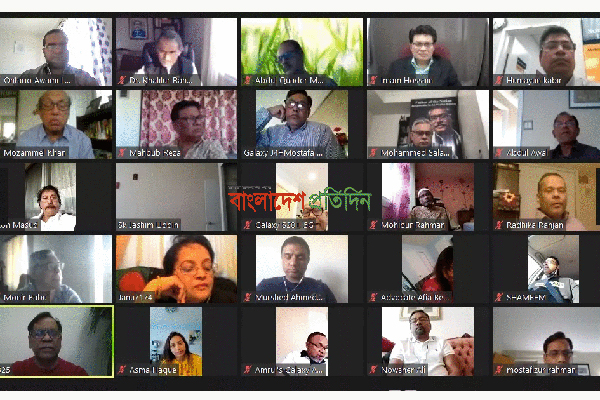 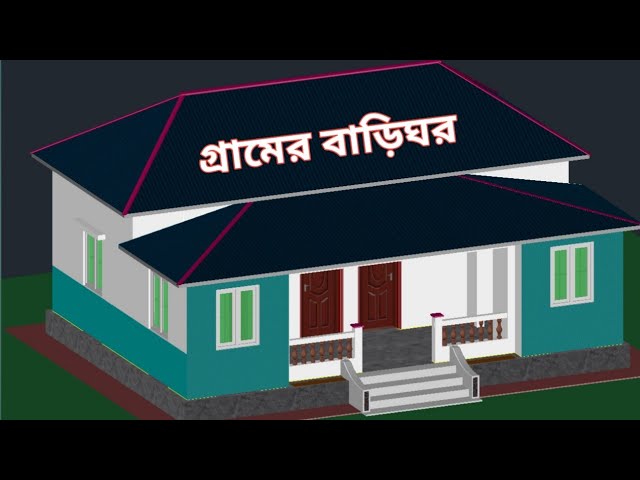 এ গুলো বস্তুগত
এ গুলো  অবস্তুগত
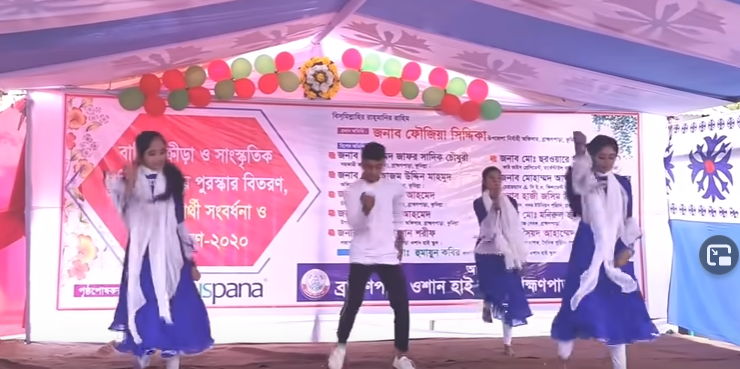 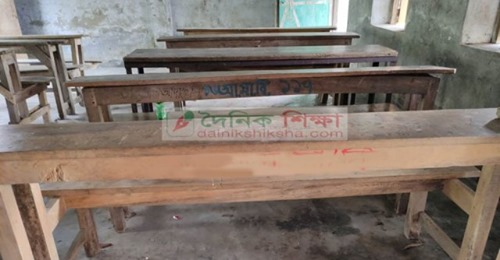 এ গুলো মানুষের সৃষ্টি যা সংস্কৃতি নামে পরিচিত
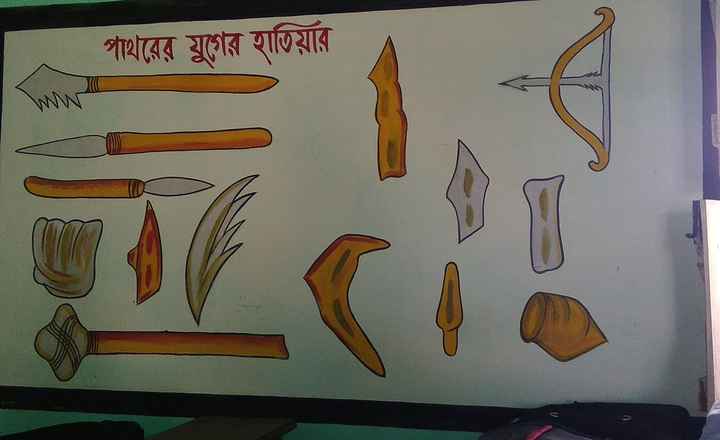 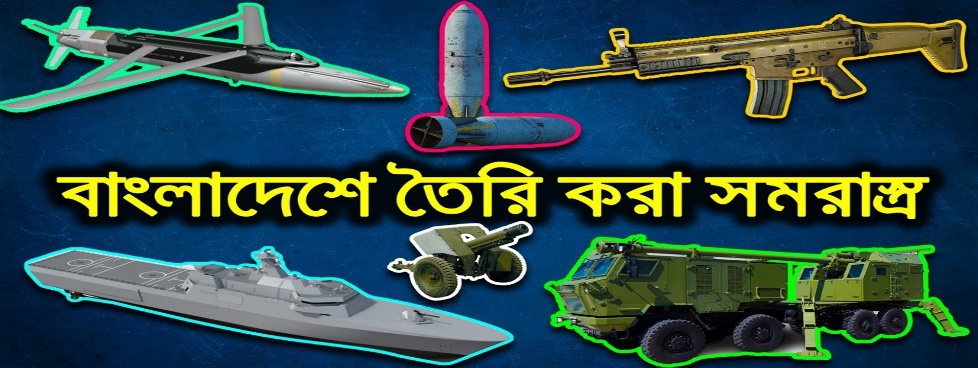 পাথরের যুগের হাতিয়ার
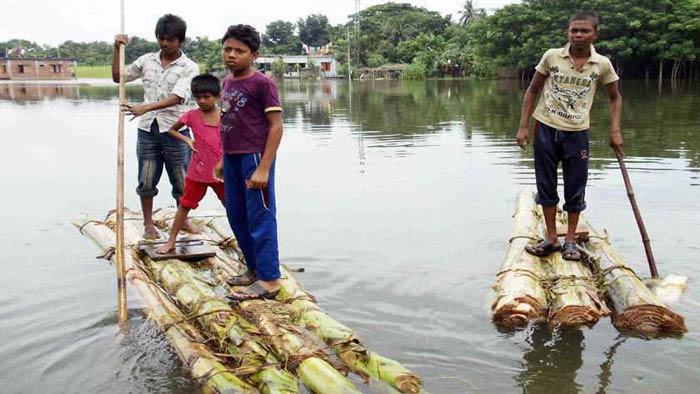 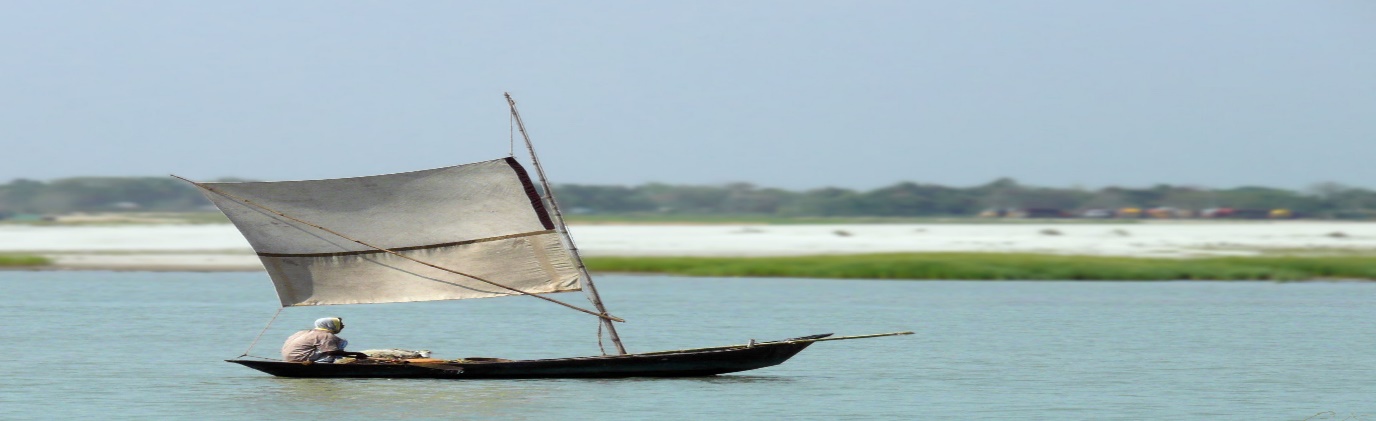 যাতায়ত
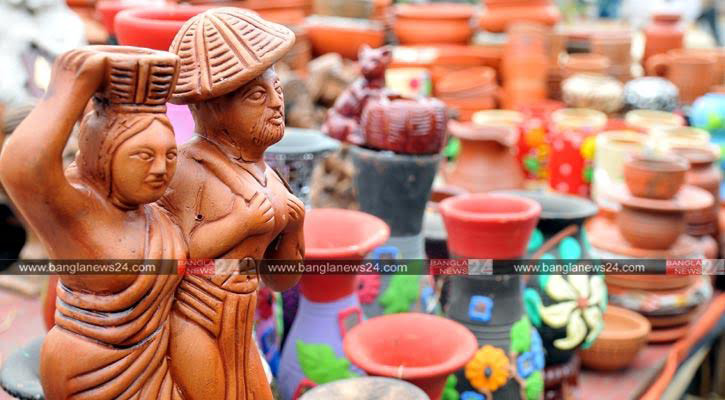 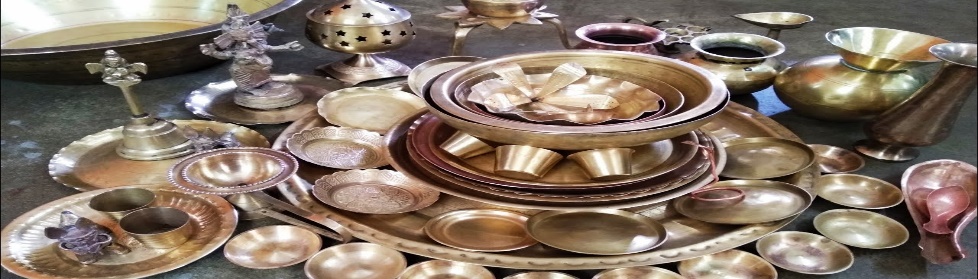 তৈজসপত্র
ছবি দেখি ও বলি
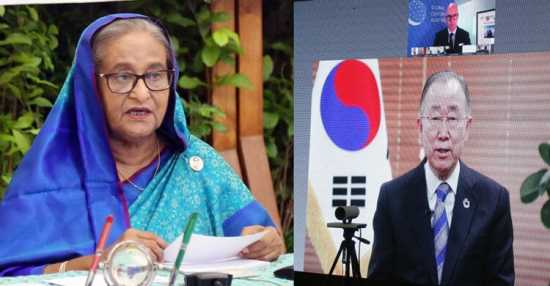 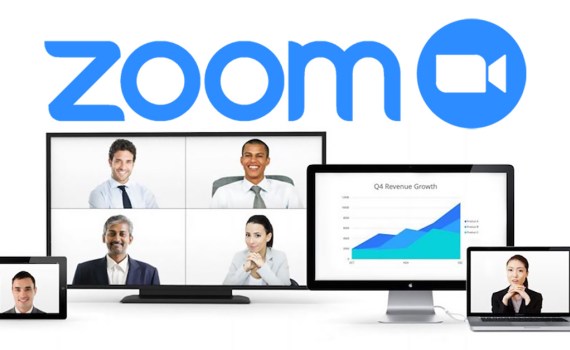 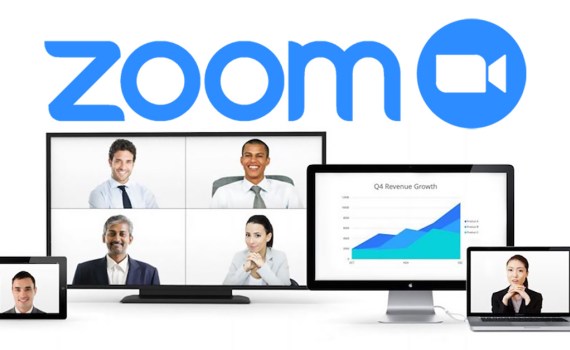 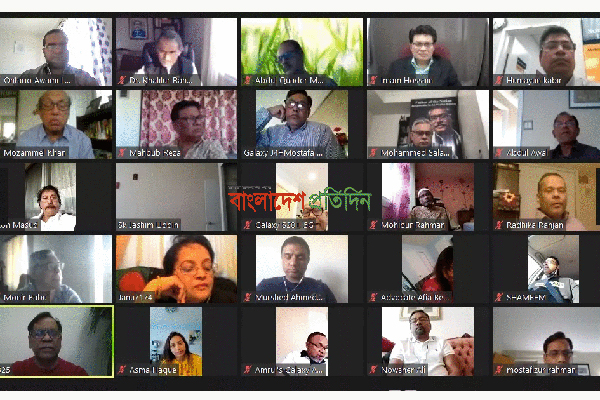 সংস্কৃতি হলো মানুষের জীবন প্রণালি চিন্তা চেতনা প্রযুক্তির উন্নতির ফলে যোগাযোগ সহ  সাংস্কৃতির পরিবর্তন ঘটছে দেশ উন্নয়ন হচ্ছে । উপরের
এ গুলো অবস্তুগত সংস্কৃতি।
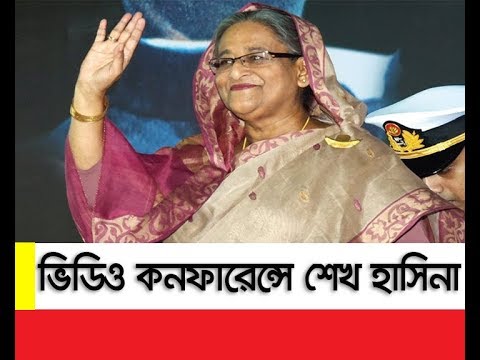 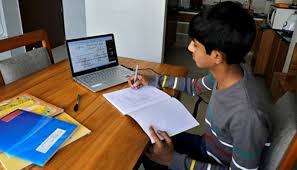 করোনার কারেণে প্রতিষ্ঠান বন্ধ অনলাইন পদ্ধতিতে লেখা পড়া করছে
প্রযুক্তির উন্নয়নের ফলে বাংলাদেশের সকল ক্ষেত্রেই           সাংস্কৃতির পরিবর্তনওউন্নয়ন এক ধাপ এগিয়ে যায়
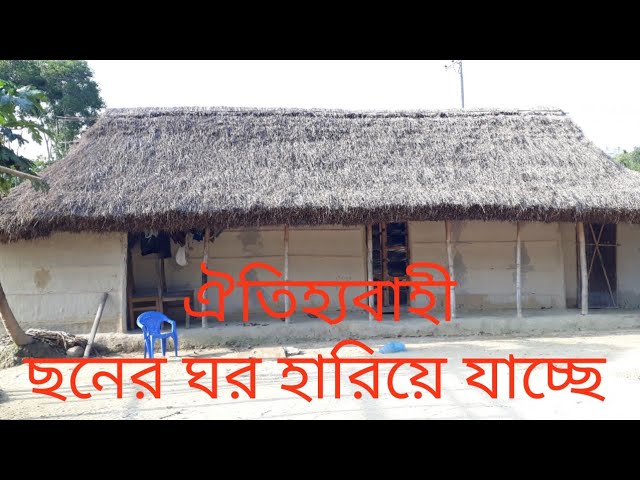 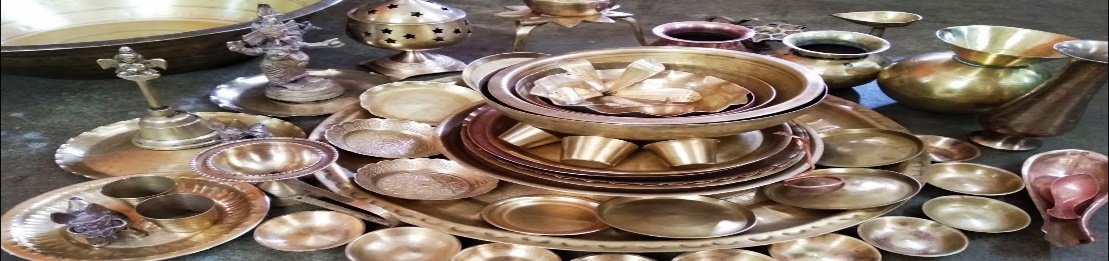 মাটির জিনিসের কদর কমে যাচ্ছে
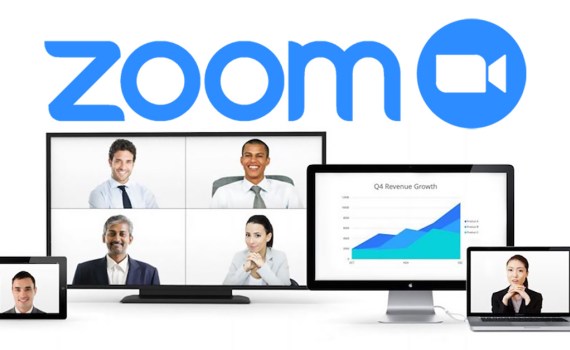 কাছে যাওয়ার প্রয়োজন হয় না
মানুষের জীবন যাত্রার মান ঠিকিয়ে রাখতে সমাজ বা
 যুগের সাথে তাল মিলিয়ে যা তৈরি করে তা-ই সংস্কৃতি
বাংলাদেশে ক্রমে ক্রমে  সংস্কৃতির পরিবর্তন ঘটছে
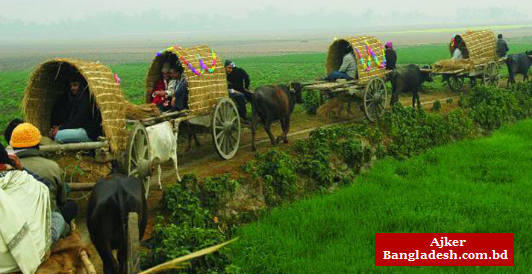 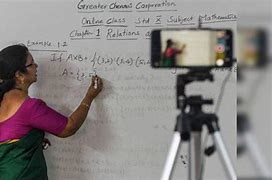 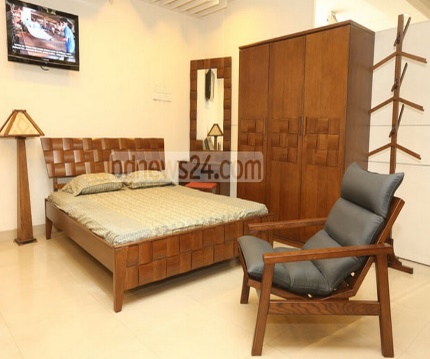 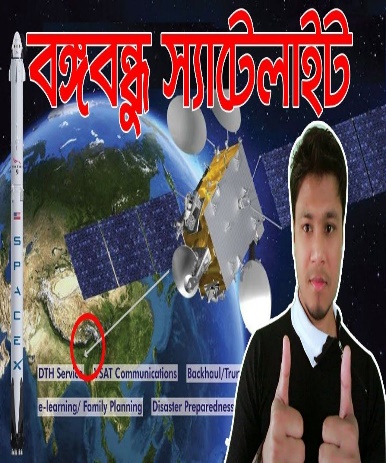 ছবি দেখে বল এ গুলো কারা তৈরি করেছে?এ সব মানুষের কী?
উত্তরঃ এ সব মানুষের  তৈরি- যা সংস্কৃতি।
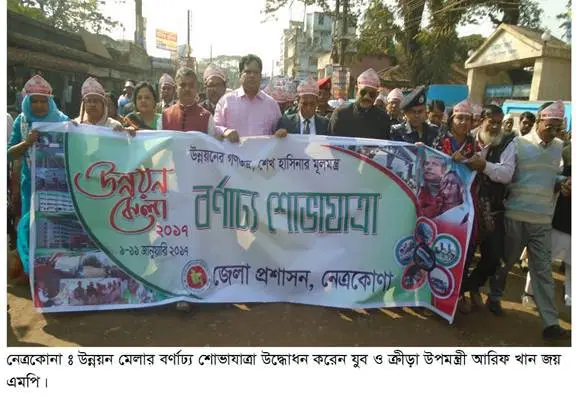 উন্নয়ন মেলা
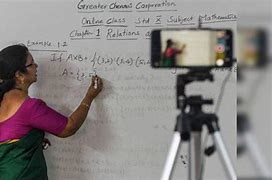 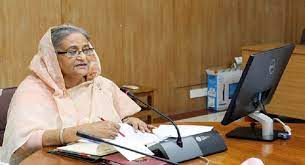 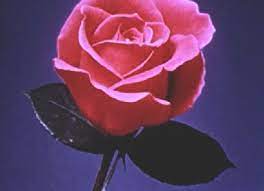 সকলকে ধন্যবাদ